Т. П. Богданова
Интерактивная игра
«Музыкальные инструменты»
Интерактивная игра
«Музыкальные инструменты»
Инструкция:
Мультимедийная  игра  «Музыкальные инструменты» построена по принципу телевизионной игры «Кто хочет стать миллионером».
    Чтобы начать игру, перейдите по стрелке           и кликните на  первый  вопрос (с соответствующей суммой баллов), выделенный прозрачной полосой.
   Далее переход к следующему вопросу осуществляется  двойным кликом  по вопросу:
                                                     ,                                                  и т. д.
                                                   
   На экране появится  очередной вопрос и четыре варианта ответов. Если выбран правильный ответ – слово изменит цвет  (красный) , неправильные варианты  ответов исчезнут.  




  Возможно использовать подсказки, кликнув на  выбранную :

     В презентацию внедрены музыкальные файлы, которые внесут оживление и          настроение в предлагаемую игру.            Желаем успеха!
1                100
2                200
2                200
3                300
3                300
С чего начинается музыка?
со вздоха
с тишины
А:
А:
с аплодисментов
с  поклона
А:
А:
50/50
помощь зала
звонок другу
1 5             1 000 000
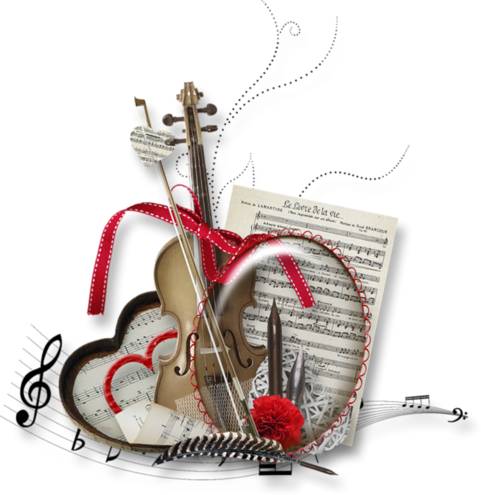 1 4	500 000
1 3	250 000
инструменты
музыкальные
1 2	125 000
50/50
1 1	64 000
1 0	32 000
9                16 000
помощь зала
8                8 000
7                4 000
6                2 000
звонок другу
5                1 000
4                500
3                300
2                200
1                100
Сколько струн у скрипки?
3
4
А:
С:
6
7
В:
D:
1 5             1 000 000
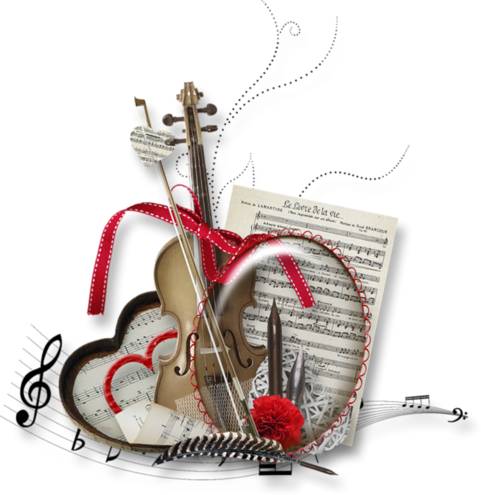 1 4	500 000
1 3	250 000
инструменты
музыкальные
1 2	125 000
50/50
1 1	64 000
1 0	32 000
9                16 000
помощь зала
8                8 000
7                4 000
6                2 000
звонок другу
5                1 000
4                500
3                300
2                200
1                100
Какой инструмент является струнно-смычковым?
фагот
лира
А:
D:
виолончель
клавесин
В:
С:
1 5             1 000 000
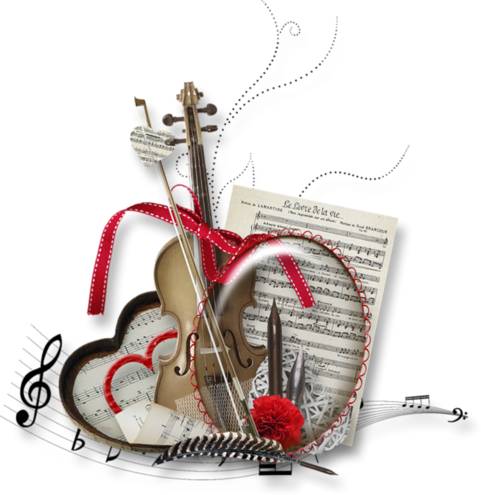 1 4	500 000
1 3	250 000
инструменты
музыкальные
1 2	125 000
50/50
1 1	64 000
1 0	32 000
9                16 000
помощь зала
8                8 000
7                4 000
6                2 000
звонок другу
5                1 000
4                500
3                300
2                200
1                100
Назовите великого итальянского скрипача   XIX  века
А:
С:
Паганини
Кристофори
Пифагор
В:
D:
Страдивари
1 5             1 000 000
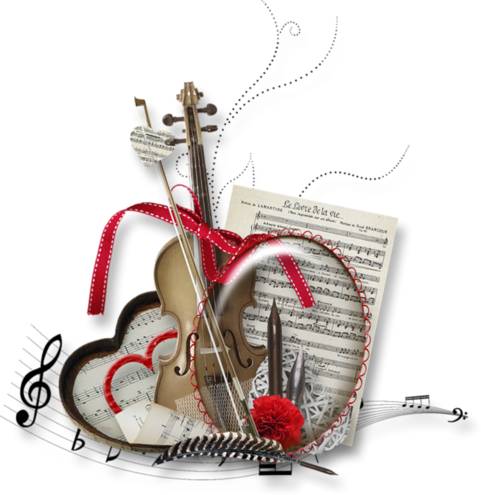 1 4	500 000
1 3	250 000
инструменты
музыкальные
1 2	125 000
50/50
1 1	64 000
1 0	32 000
9                16 000
помощь зала
8                8 000
7                4 000
6                2 000
звонок другу
5                1 000
4                 500
3                 300
2                 200
1                 100
Предшественником какого инструмента 
был охотничий рог?
валторна
А:
туба
D:
тромбон
труба
В:
С:
1 5             1 000 000
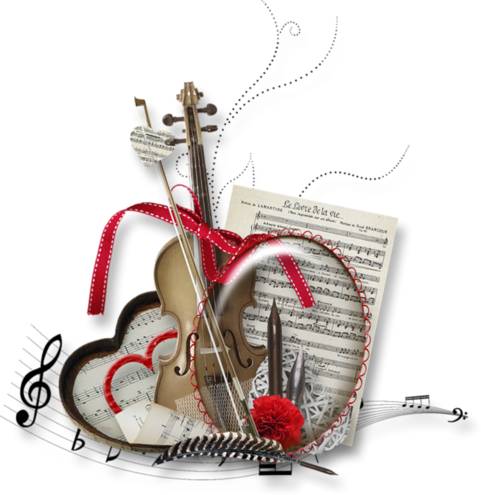 1 4	500 000
1 3	250 000
инструменты
музыкальные
1 2	125 000
50/50
1 1	64 000
1 0	32 000
9                16 000
помощь зала
8                8 000
7                4 000
6                2 000
звонок другу
5             1 000
4                500
3                300
2                200
1                100
Кем был  Антонио Страдивари?
мастер 
        скрипок
изобретатель                 фортепиано
А:
D:
пианист XVIII 
века
итальянский  
      скрипач
В:
С:
1 5             1 000 000
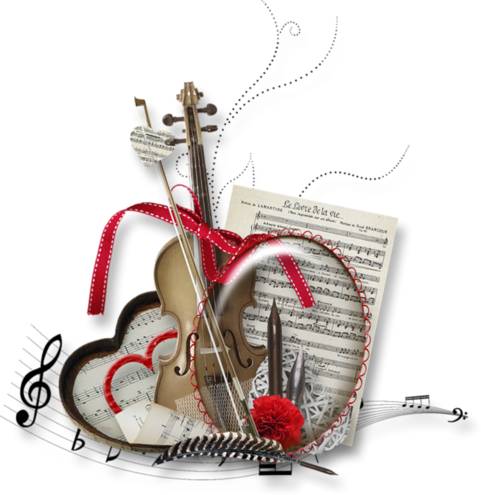 1 4	500 000
1 3	250 000
инструменты
музыкальные
1 2	125 000
50/50
1 1	64 000
1 0	32 000
9                16 000
помощь зала
8                8 000
7                4 000
6                2 000
звонок другу
5                1 000
4                500
3                300
2                200
1                100
Самый низкий по тембру деревянно-духовой инструмент?
А:
D:
кларнет
флейта
В:
С:
фагот
гобой
1 5             1 000 000
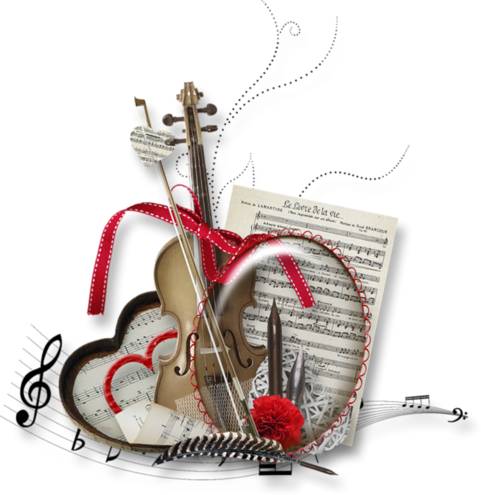 1 4	500 000
1 3	250 000
инструменты
музыкальные
1 2	125 000
50/50
1 1	64 000
1 0	32 000
9                16 000
помощь зала
8                8 000
7                4 000
6                2 000
звонок другу
5                1 000
4                500
3                300
2                200
1                100
Какой медно-духовой инструмент имеет выдвижную кулису?
А:
D:
валторна
тромбон
В:
С:
труба
туба
1 5             1 000 000
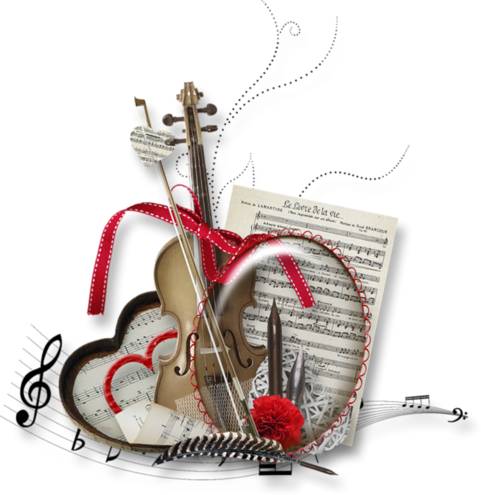 1 4	500 000
1 3	250 000
инструменты
музыкальные
1 2	125 000
50/50
1 1	64 000
1 0	32 000
9                16 000
помощь зала
8                8 000
7                4 000
6                2 000
звонок другу
5                1 000
4                500
3                300
2                200
1                100
Кто изобрёл фортепиано?
Бартоломео                               	Кристофори
А:
D:
Пифагор
.
Антонио 
    Страдивари
В:
С:
Михаил Глинка
.
1 5             1 000 000
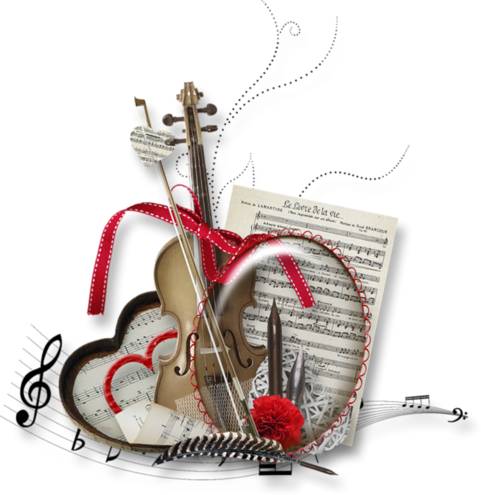 1 4	500 000
1 3	250 000
инструменты
музыкальные
1 2	125 000
50/50
1 1	64 000
1 0	32 000
9                16 000
помощь зала
8                8 000
7                4 000
6                2 000
звонок другу
5                1 000
4                500
3                300
2                200
1                100
Какой ударный инструмент состоит из нескольких  деревянных      пластин? На нём играют при помощи деревянных палочек.
А:
D:
вибрафон
металлофон
В:
С:
ксилофон
клавесин
1 5             1 000 000
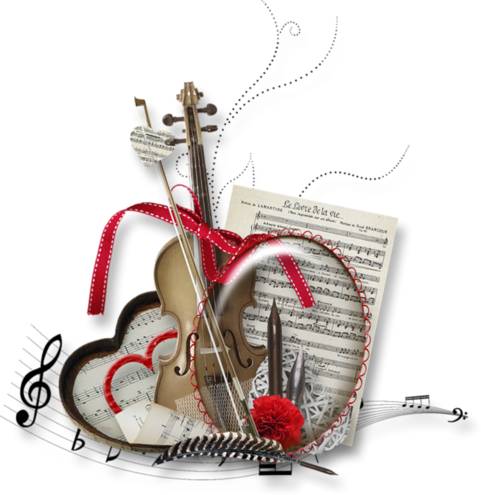 1 4	500 000
1 3	250 000
инструменты
музыкальные
1 2	125 000
50/50
1 1	64 000
1 0	32 000
9                16 000
помощь зала
8                8 000
7                4 000
6                2 000
звонок другу
5                1 000
4                500
3                300
2                200
1                100
Как называется  водяной орган, предшественник 
современного  органа?
А:
клавикорд
гидравлос
D:
монохорд
В:
С:
волынка
1 5             1 000 000
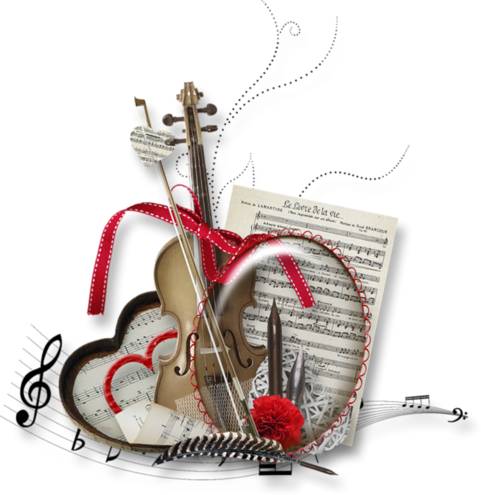 1 4	500 000
1 3	250 000
инструменты
музыкальные
1 2	125 000
50/50
1 1	64 000
1 0	32 000
9                16 000
помощь зала
8                8 000
7                4 000
6                2 000
звонок другу
5                1 000
4                500
3                300
2                200
1                100
Какой инструмент , служащий для точного построения интервалов, изобрёл математик Пифагор?
А:
арфа
саксофон
D:
лира
В:
С:
монохорд
1 5             1 000 000
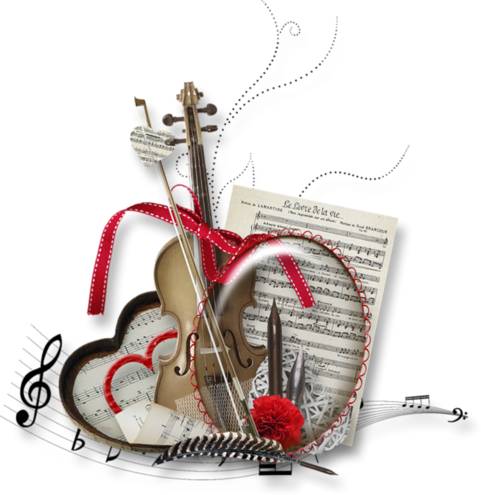 1 4	500 000
1 3	250 000
инструменты
музыкальные
1 2	125 000
50/50
1 1	64 000
1 0	32 000
9                16 000
помощь зала
8                8 000
7                4 000
6                2 000
звонок другу
5                1 000
4                500
3                300
2                200
1                100
На каком инструменте играл Пан  - бог  полей и лесов в древнегреческой мифологии?
А:
арфа
свирель
D:
волынка
В:
С:
гудок
1 5             1 000 000
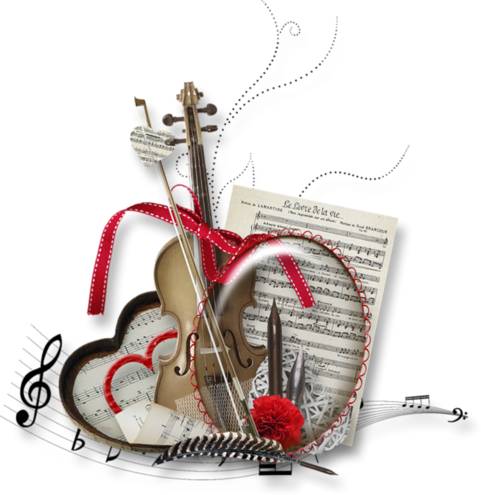 1 4	500 000
1 3	250 000
инструменты
музыкальные
1 2	125 000
50/50
1 1	64 000
1 0	32 000
9                16 000
помощь зала
8                8 000
7                4 000
6                2 000
звонок другу
5                1 000
4                500
3                300
2                200
1                100
Кто написал симфоническую сказку «Петя и волк»?
А:
Чайковский
Глинка
D:
Прокофьев
В:
С:
Моцарт
1 5             1 000 000
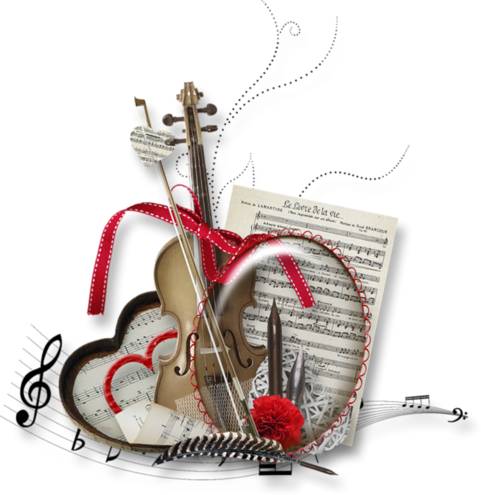 1 4	500 000
1 3	250 000
инструменты
музыкальные
1 2	125 000
50/50
1 1	64 000
1 0	32 000
9                16 000
помощь зала
8                8 000
7                4 000
6                2 000
звонок другу
5                1 000
4                500
3                300
2                200
1                100
На  каком  инструменте  играл   Орфей – в древнегреческой мифологии  легендарный  певец  и  музыкант?
А:
арфа
лира
D:
флейта
В:
С:
скрипка
1 5             1 000 000
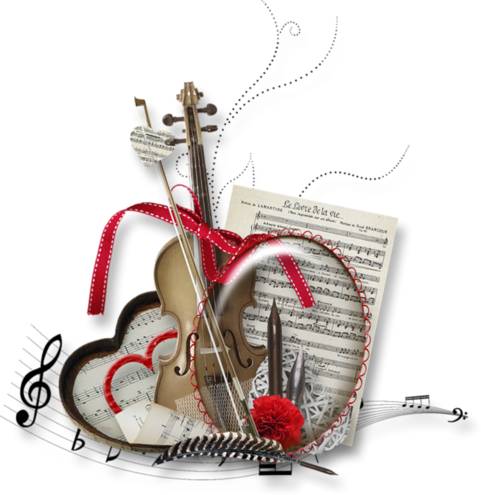 1 4	500 000
1 3	250 000
инструменты
музыкальные
1 2	125 000
50/50
1 1	64 000
1 0	32 000
9                16 000
помощь зала
8                8 000
7                4 000
6                2 000
звонок другу
5                1 000
4                500
3                300
2                200
1                100
Кто явился основателем оркестра русских народных инструментов?
А:
Глинка
Андреев
D:
Чайковский
В:
С:
Прокофьев
Молодцы!